CRCWSC INFFEWS Benefit: Cost Analysis Tool
INFFEWS WEBINAR
Application to Mandurah MAR project
Alex Towler
The project
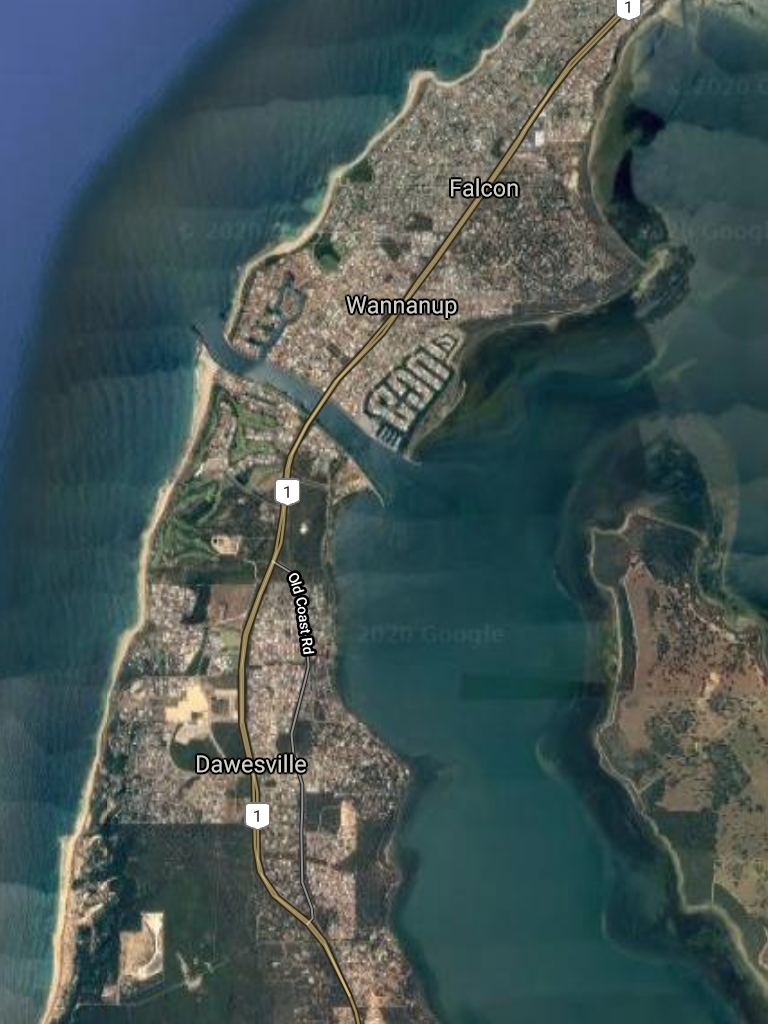 City of Mandurah
Approx. 70 km south of Perth

Between 2006 and 2011 the population increased by 70%

No active reserve south of the Dawesville Channel
Dawesville Channel
The project
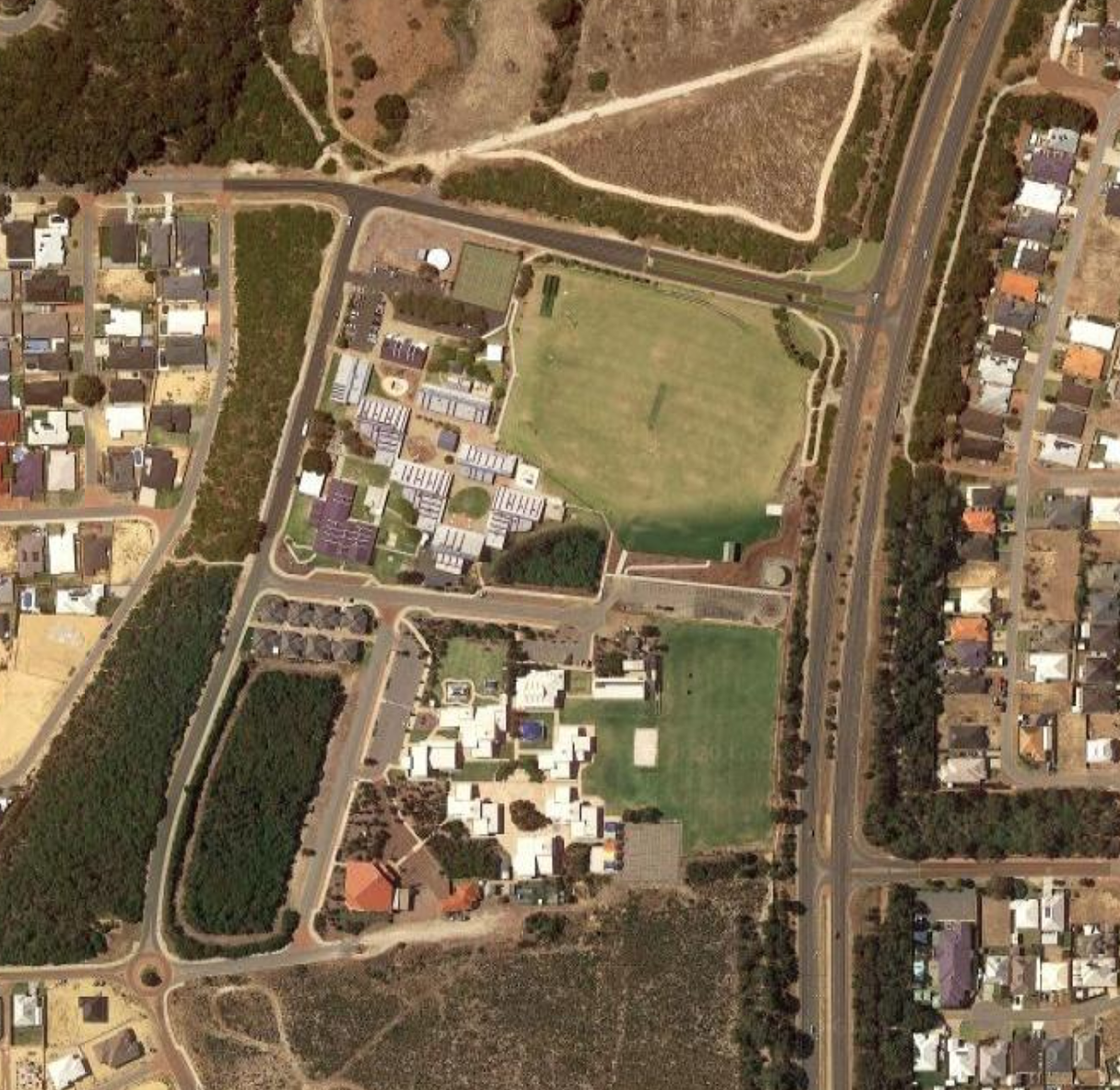 Ocean Rd Oval
Adjacent to Ocean Road Primary

Area of unused land identified for conversion to active open space
Provide residents south of the Dawesville Channel with dedicated POS for sporting and recreation opportunities
Ocean Road Primary
St. Damian’s Catholic Primary
Finding a water source
Scarcity of water was a limiting factor in the project
Options investigated
Scheme water
Groundwater
Desalination 
Wastewater re-use
Synthetic turf
Assumptions
The initial capital costs are covered by Royalties for Regions
All ongoing operational costs are covered by the City of Mandurah
Water requirements:
Establishing year – 30,000-42,000 kL
Ongoing – 24,000-37,000/year
St Damian’s Primary School will not contribute under scenarios 1 & 2
Without-project scenario
Development goes ahead with scheme water as the water source
$2.20 kL (estimated for the purpose of the BCA)
With-project scenario #1 – Dedicated desalination plant
With-project scenario #2 – Synthetic turf
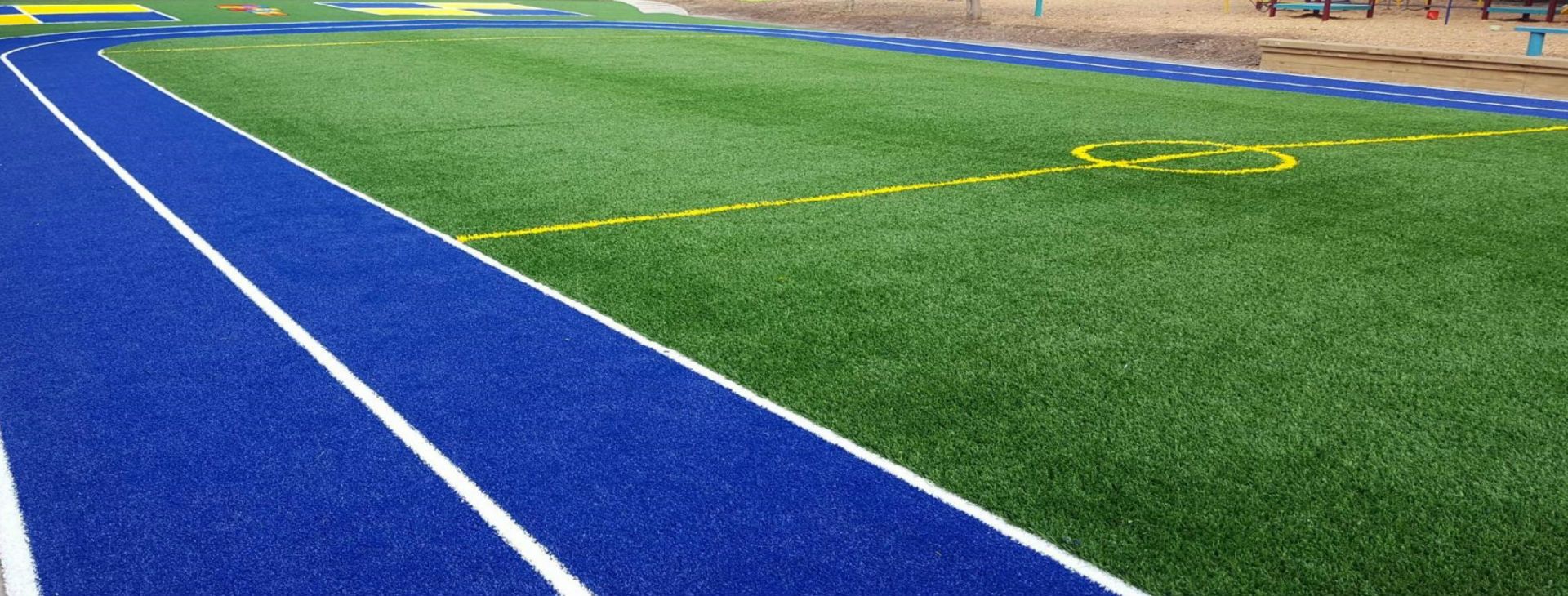 With-project scenario #3 – Caddadup managed aquifer recharge (MAR)
BCA results
Questions?
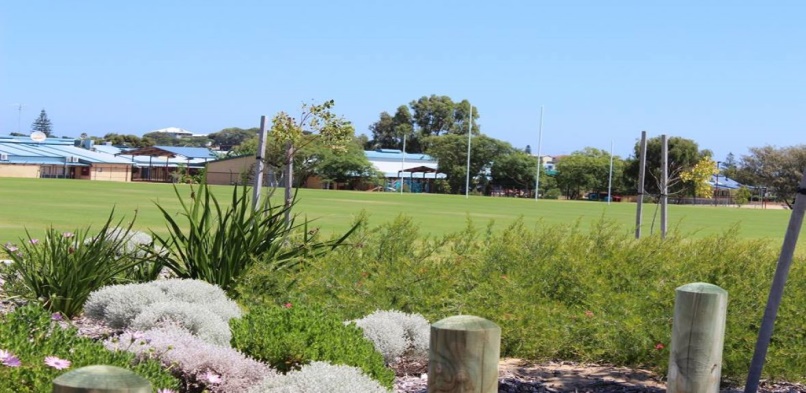